Metabolism - an overwiev
Professor Daria Pašalić
Course attendance
Mandatory
Over zoom-aplication received with schedule
Follow the presentation at the repository, day by day, according the schedule
Make your notes for discussion with us
Practical part
Manual was uploaded at the repository 
PRIOR EACH PRACTICAL STUDENT SHOULD BE AWARE OF THE CONTENT 
Following each topic during a zoom-presenatation, we will ask you for solving practical tasks 
Tasks should be solved after practical presentation in the real time over the zoom application, according the schedule

Exercises will be evaluated
Students should return their practical reports (filled in the manual) 
maximally two hours after the end of real time presentations  (to the lecturer responsible for the topic according the schedule) if you have only one practical  by day
DEADLINE: until 5 PM each day after the exercises- if you have 2 practical by day

Format of the report:
Student should fill the manual for the particular Exercise and save it in only one pdf format
Name of the pdf document should include the number of exercise (P1, P2…), the surname and first name of the student
Example:   P1--Magdić Magda  or   P-3 Petrović Petar
-report should be send to both lecturers that were responsible for specific practical subject

-any other format will not be acceptable, delay reports will not be acceptable
Exam
Oral exam (online or in live if pandemic situation would be better)

1. Part-eliminatory written exam
	Short 5 questions- selected reactions from the major metabolic paths 
2. Oral exam
Major topics of the lecture
Metabolism
Anabolic reaction
Catabolic reactions
Amphibolyc reactions
Steady state 
Energy
Homeostasis; glucohomestasis
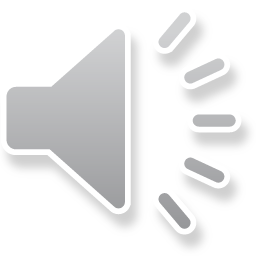 Living organisms need constant changes and availability of free energy
 for mechanic work (i.e. muscle contractions);
Active transport (molecules, ions)
Biosynthesis of macromolecules and other biomolecules from simple precursors
The processes listed below require free energy that hold organism far away from equilibrium, 
Living organisms provides the energy from surroundings  or form intracellular chemical reactions 
Phototrophic:  sunlight, 
			 chemotrophic organisms: food oxidation
Digestion				Cellular metabolismhydrolytic reactions in digestive tract		all types of metabolic reactions in cell
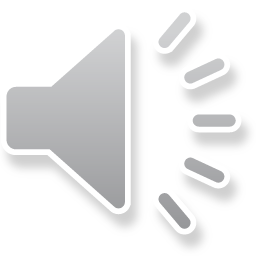 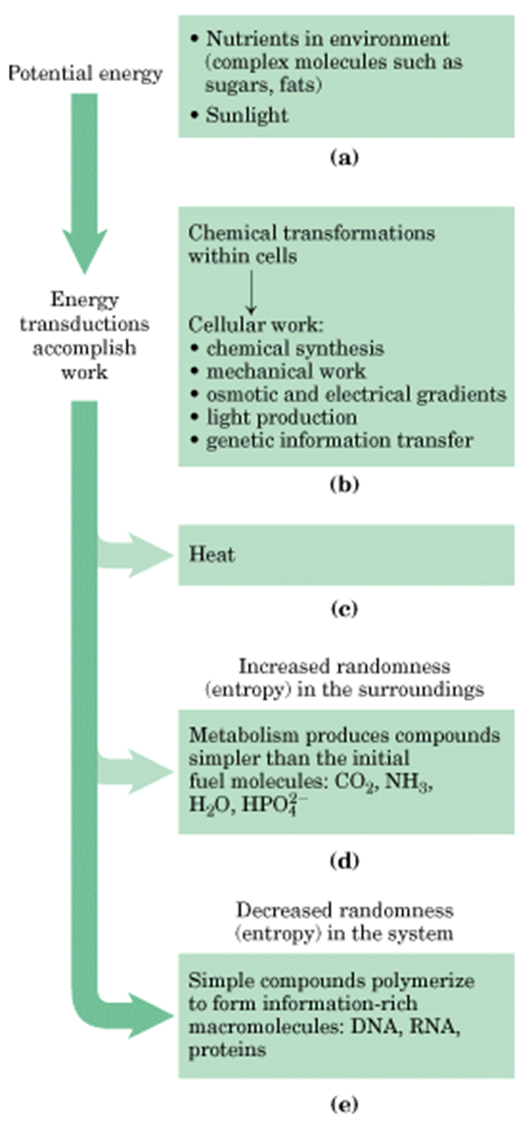 Catabolism




Anabolism
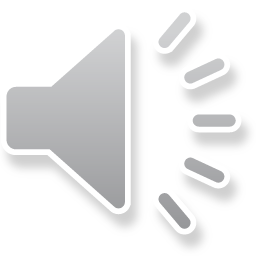 Cellular metabolism
all types of metabolic reactions in cell
Digestion
hydrolytic reactions in digestive tract
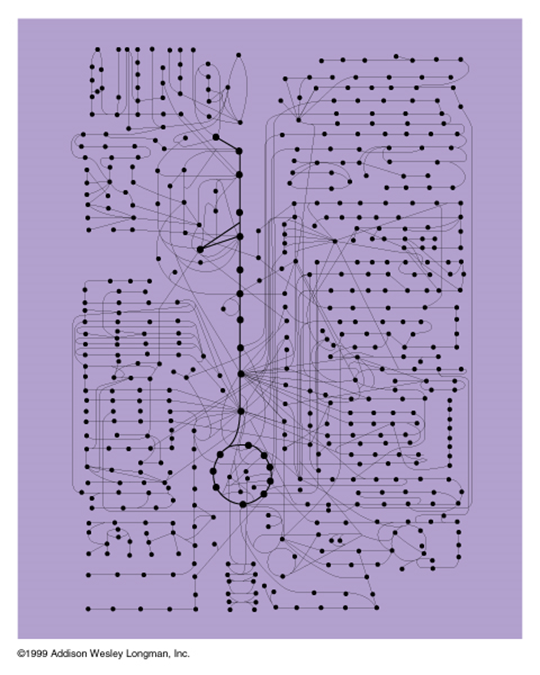 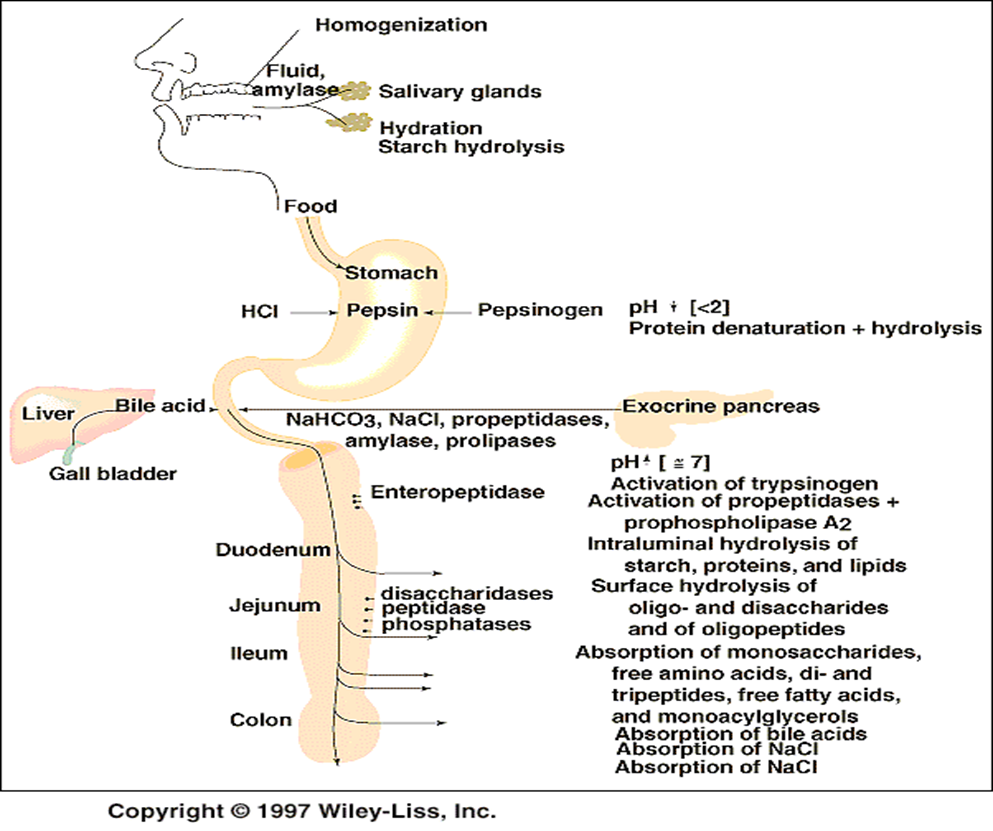 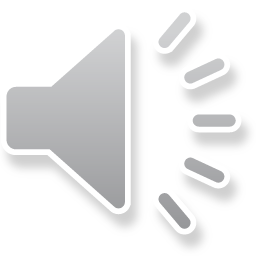 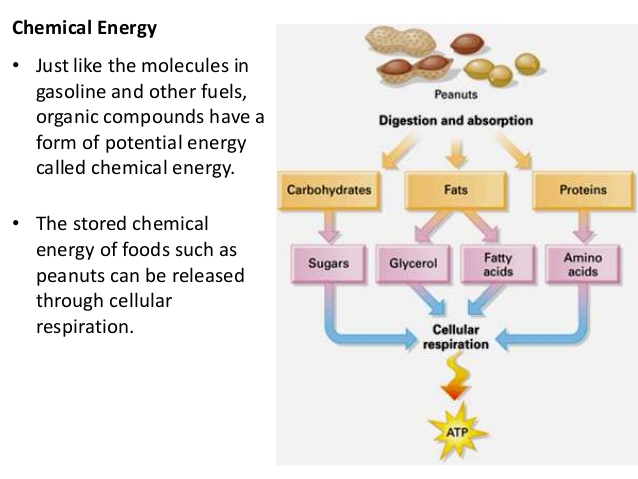 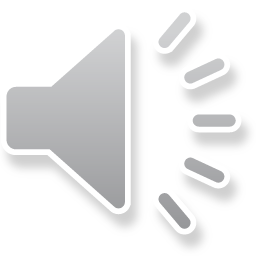 https://www.slideshare.net/GregScrivin/2016-cellular-respiration-and-photosynthesis
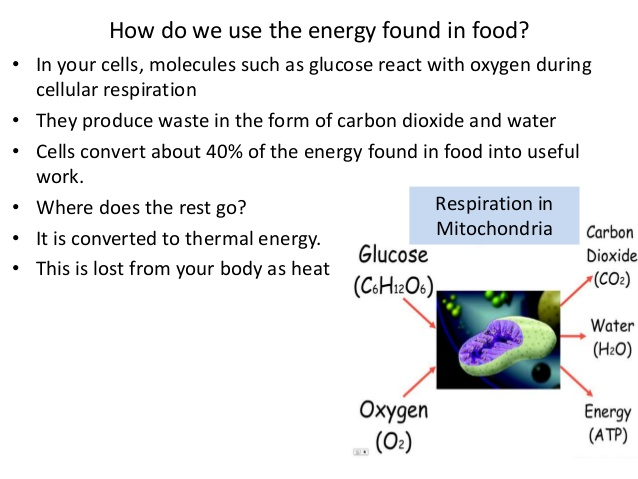 (which include glycolysis, citric acid cycle and electron transfer chain)
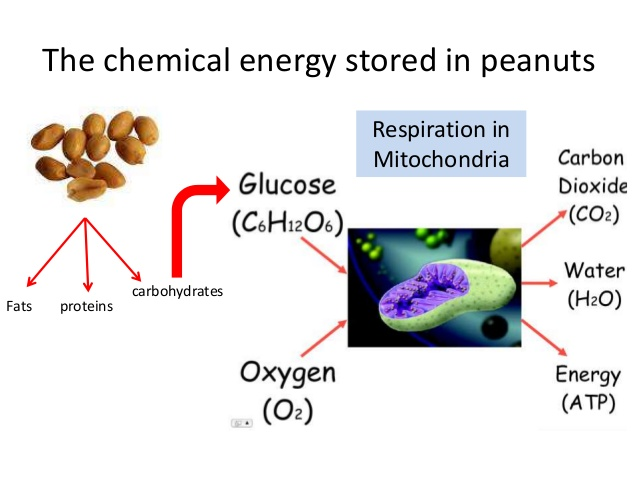 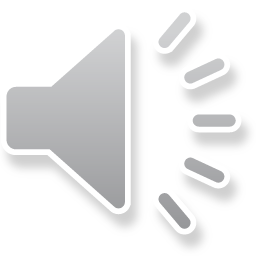 https://www.slideshare.net/GregScrivin/2016-cellular-respiration-and-photosynthesis
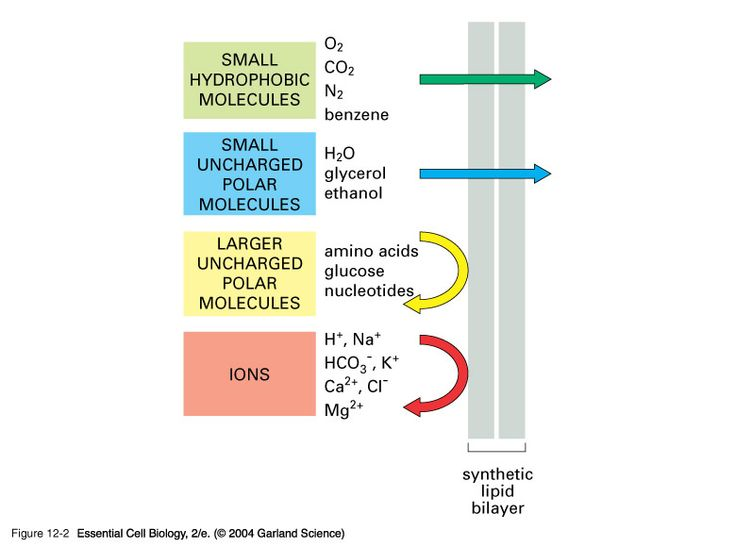 Just a membrane- without transporters
http://www.wiley.com/college/pratt/0471393878/student/animations/membrane_transport/index.html 
 section 3
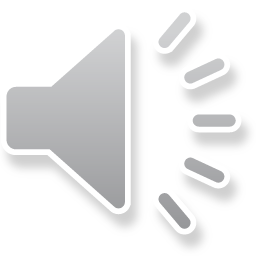 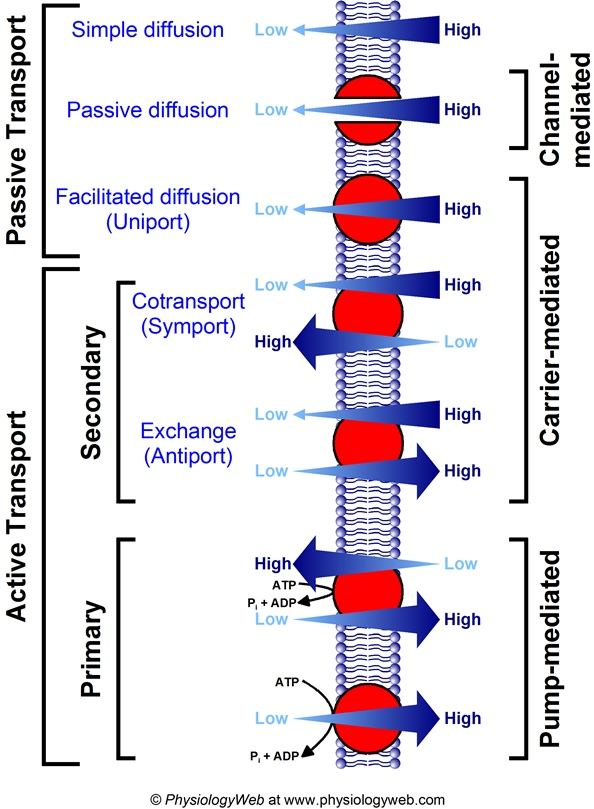 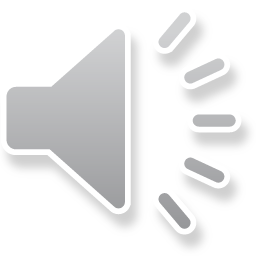 Metabolism
is the set of life-sustaining chemical transformations within the cells of organisms
 Manages and establishes the relationships between the bio-macromolecules of the energy state within the cell
Catabolic pathways
Anaboliyc pathways
Amphybolyc
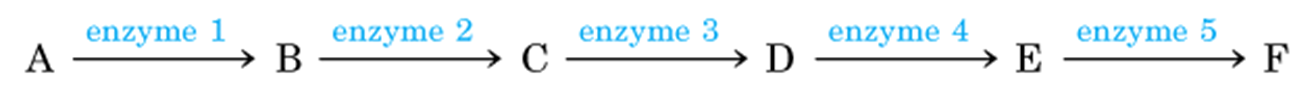 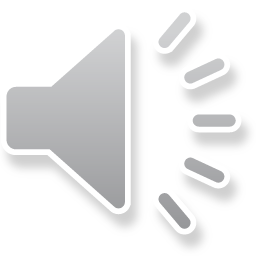 Catabolism
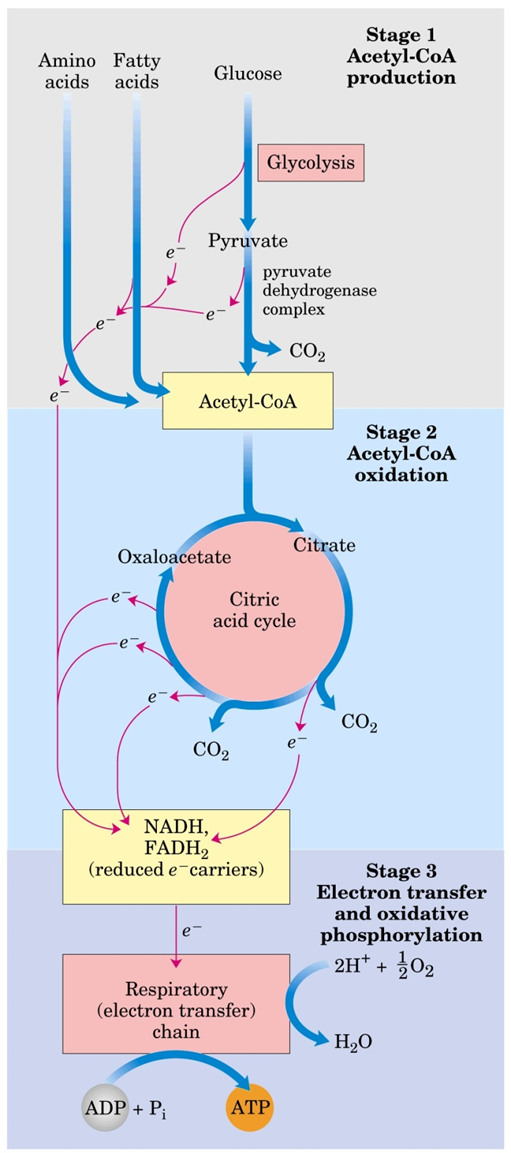 the breakdown of complex molecules in living organisms to form simpler ones, together with the release of energy; destructive metabolism
Enables releasing of reductive elements for cellular respiration

C6H1206 + 6O26CO2 +6H20 + energy
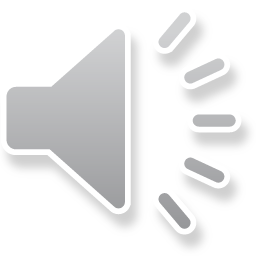 D. L. Nelson, M. M. Cox: Lehninger Principles of Biochemistry,Worth Publishers; New York 2006.
Anabolism
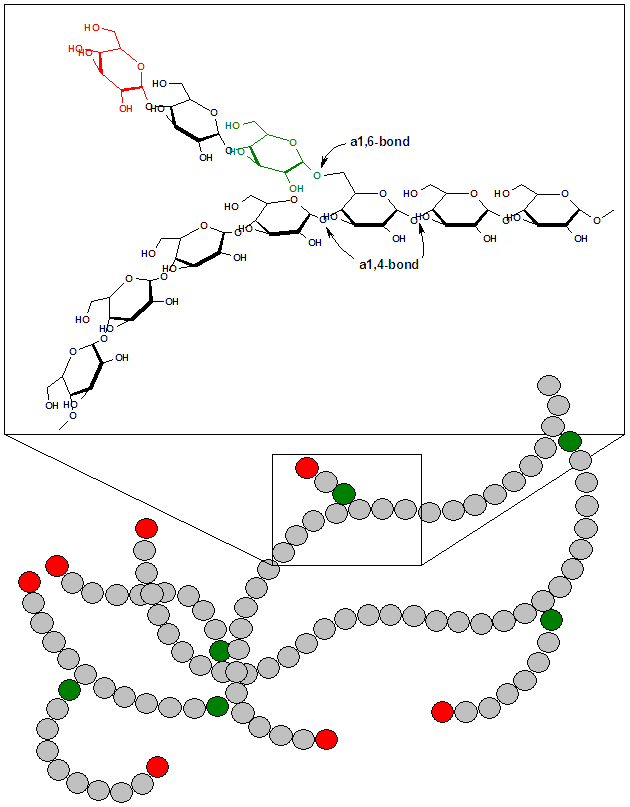 the synthesis of complex molecules in living organisms from simpler ones together with the storage of energy; constructive metabolism.
polimerization
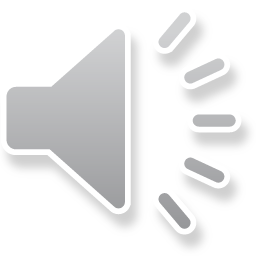 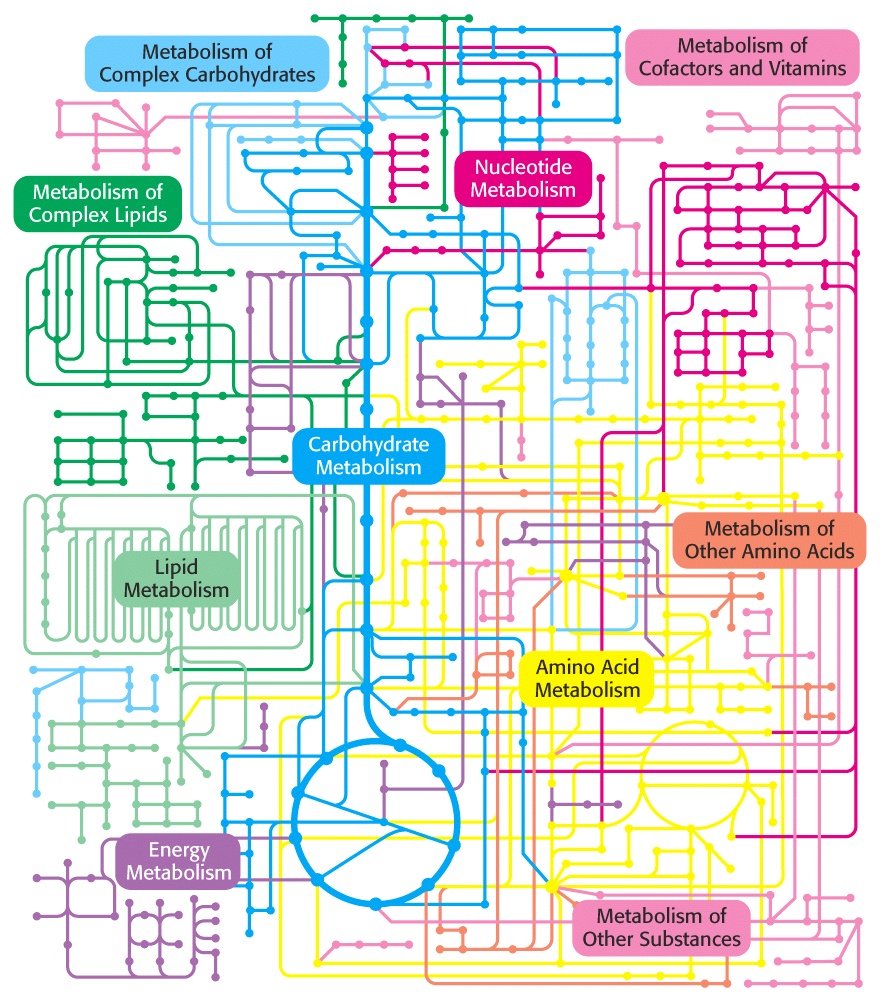 Metabolic reactions
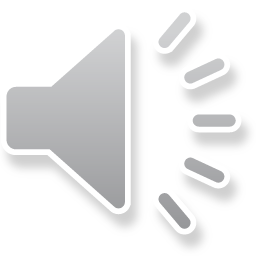 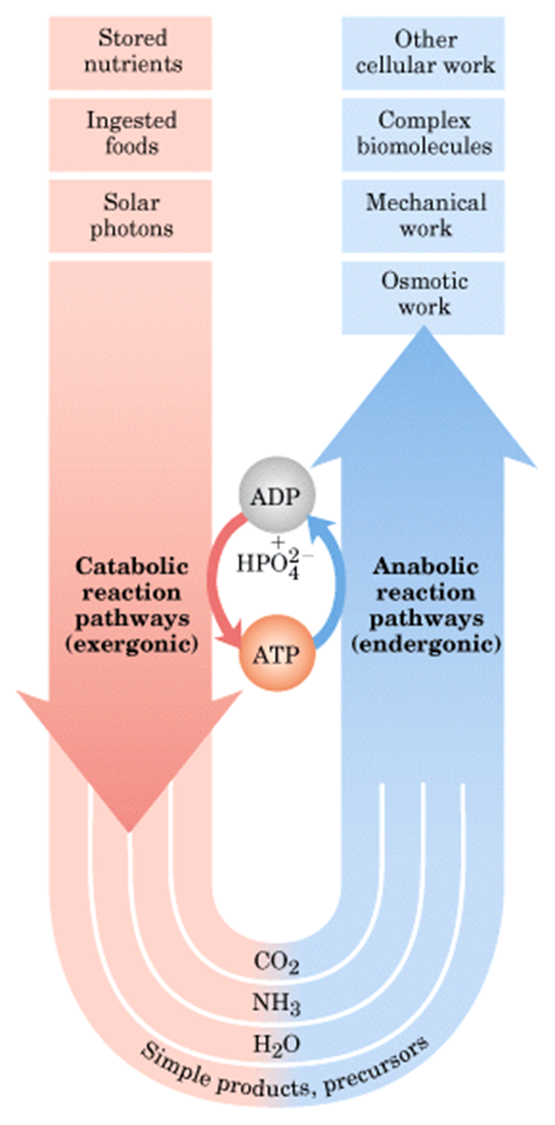 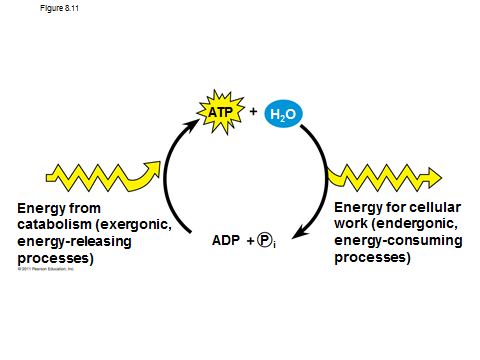 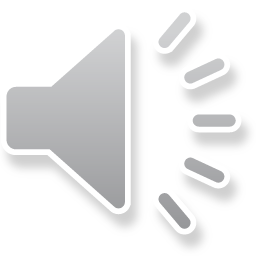 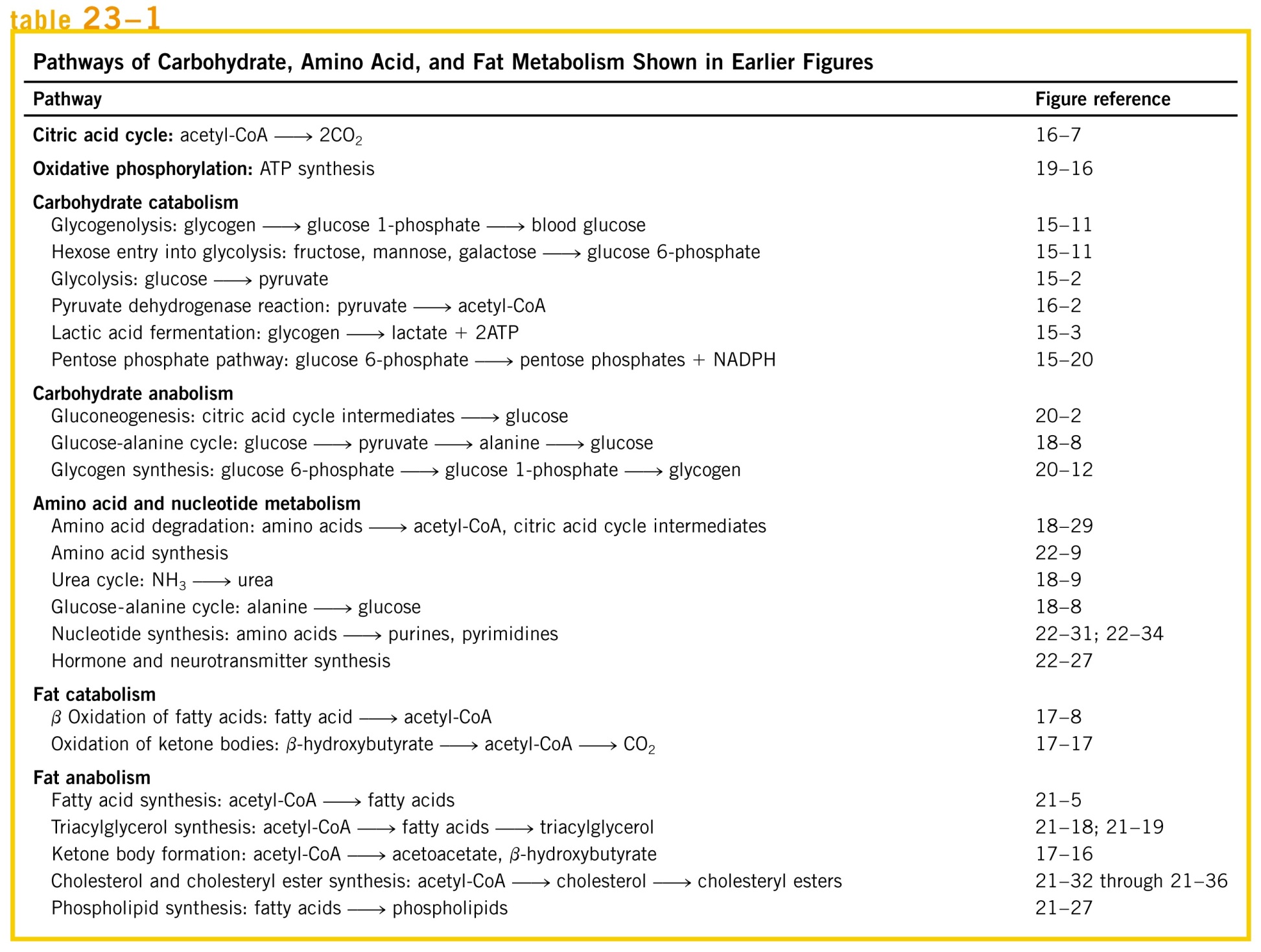 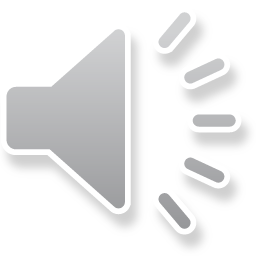 D. L. Nelson, M. M. Cox: Lehninger Principles of Biochemistry,Worth Publishers; New York 2006.
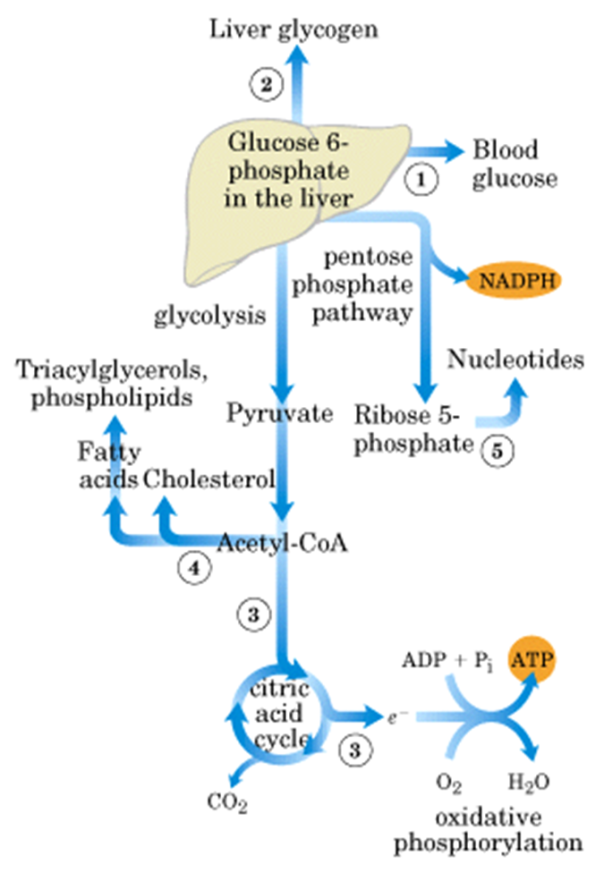 LIVER
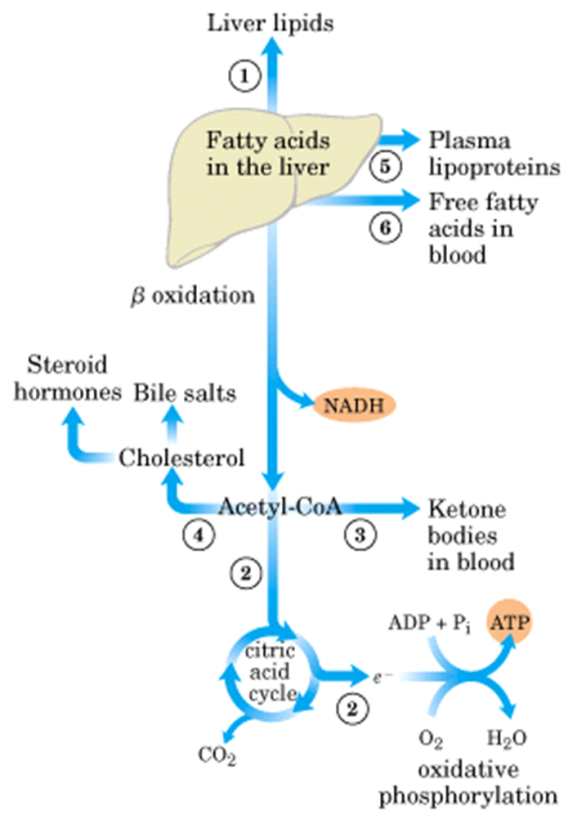 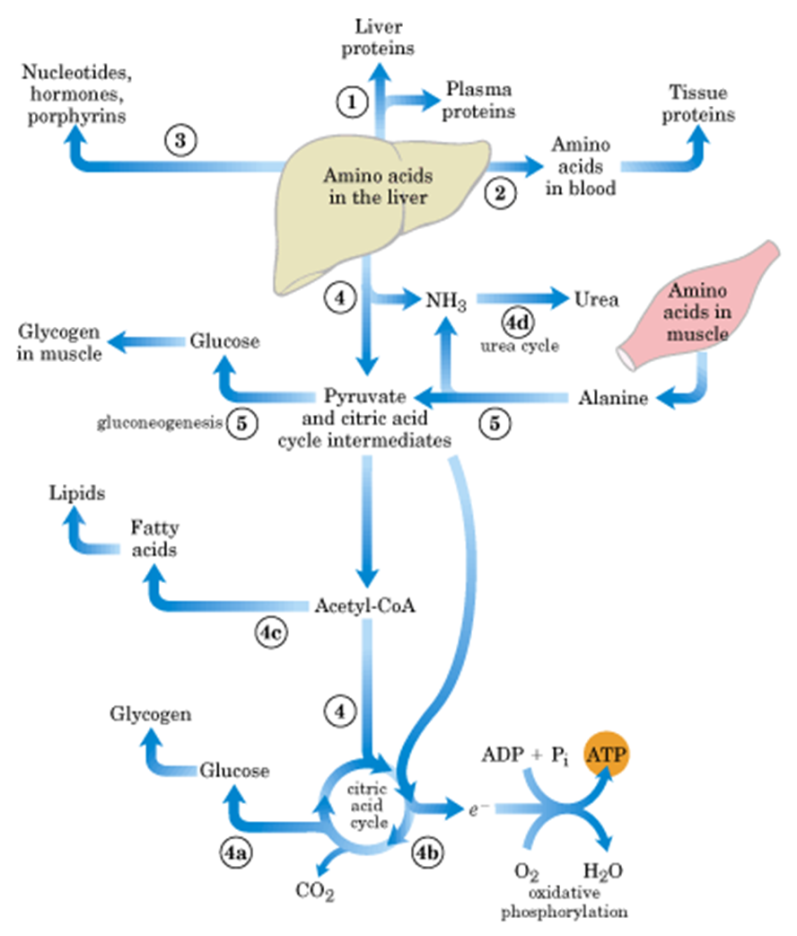 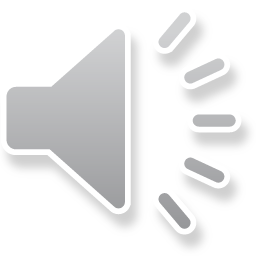 muscles
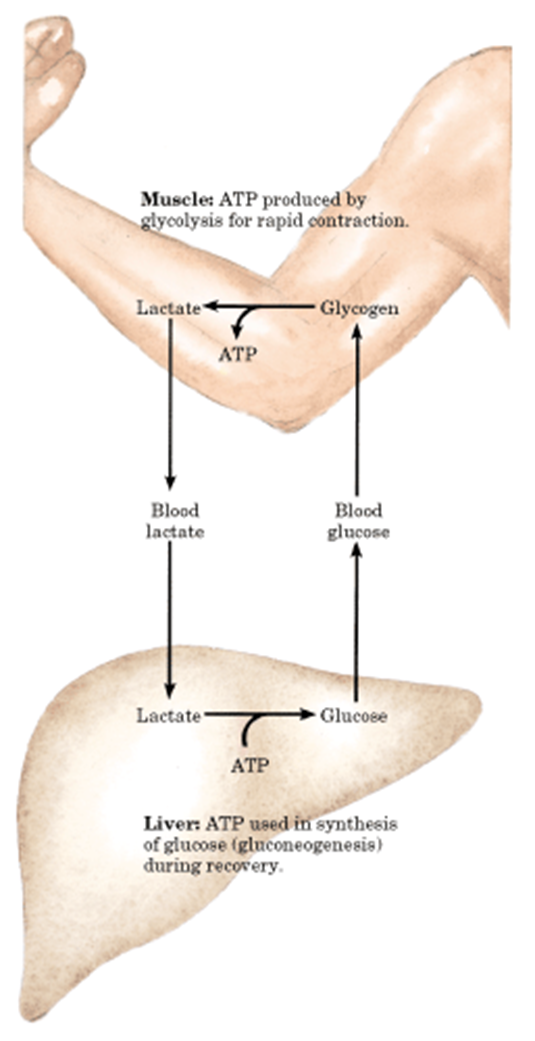 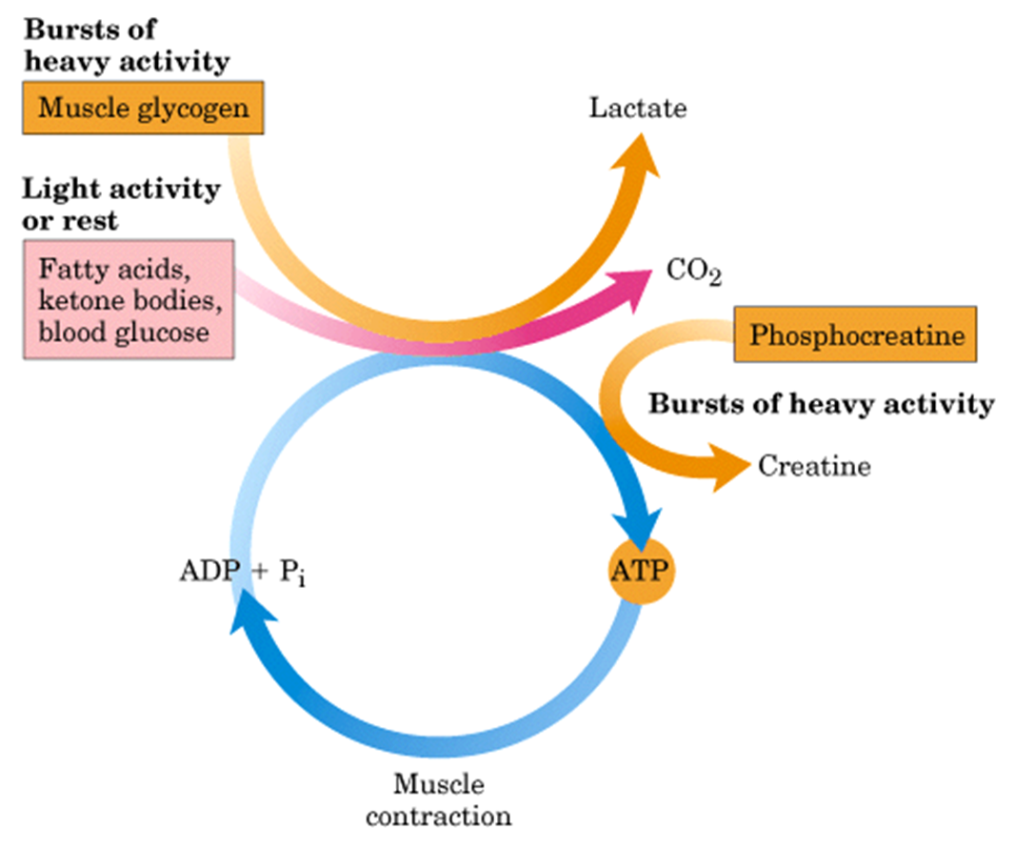 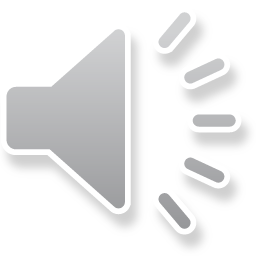 D. L. Nelson, M. M. Cox: Lehninger Principles of Biochemistry,Worth Publishers; New York 2006.
brain
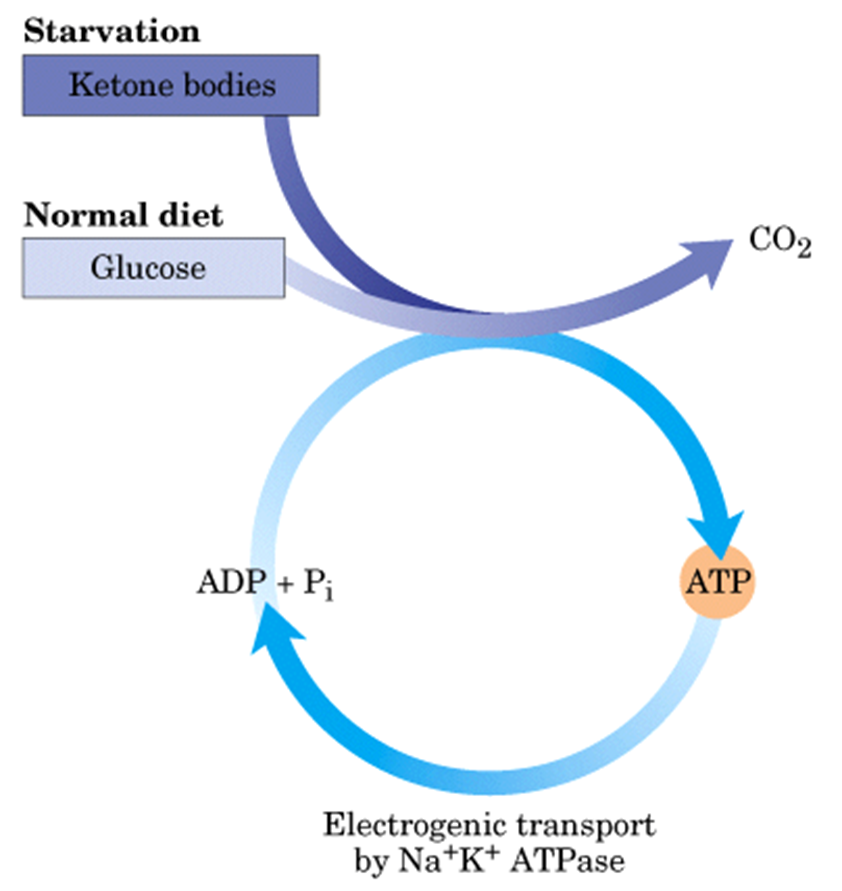 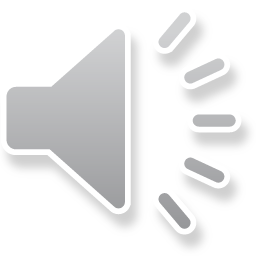 D. L. Nelson, M. M. Cox: Lehninger Principles of Biochemistry,Worth Publishers; New York 2006.
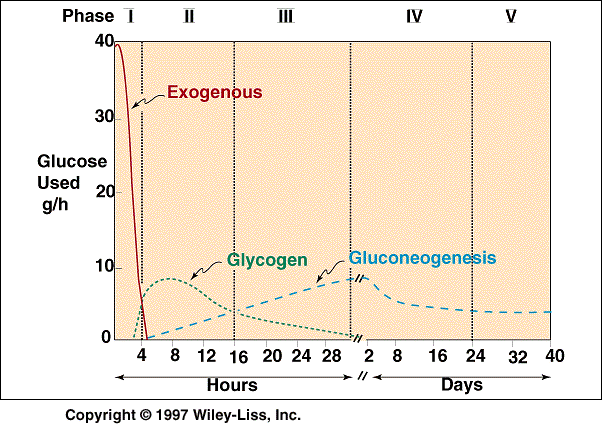 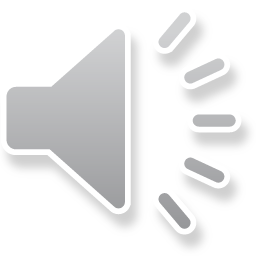 T. E. Devlin: Textbook of Biochemistry with Clinical Correlations, John Wiley and Sons Inc., 2002
D. L. Nelson, M. M. Cox: Lehninger Principles of Biochemistry,Worth Publishers; New York 2006.
McKee T. and McKee J.R.: Biochemistry: The Molecular Basis of Life. 4th Ed., Oxford University Press, 2009
Stryer, Biochemistry, W. H. Freeman, New York, 2006.
T. E. Devlin: Textbook of Biochemistry with Clinical Correlations, John Wiley and Sons Inc., 2002
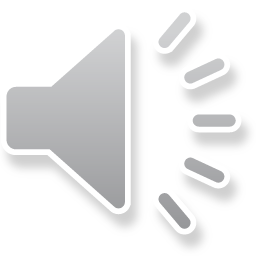